Popsicle House
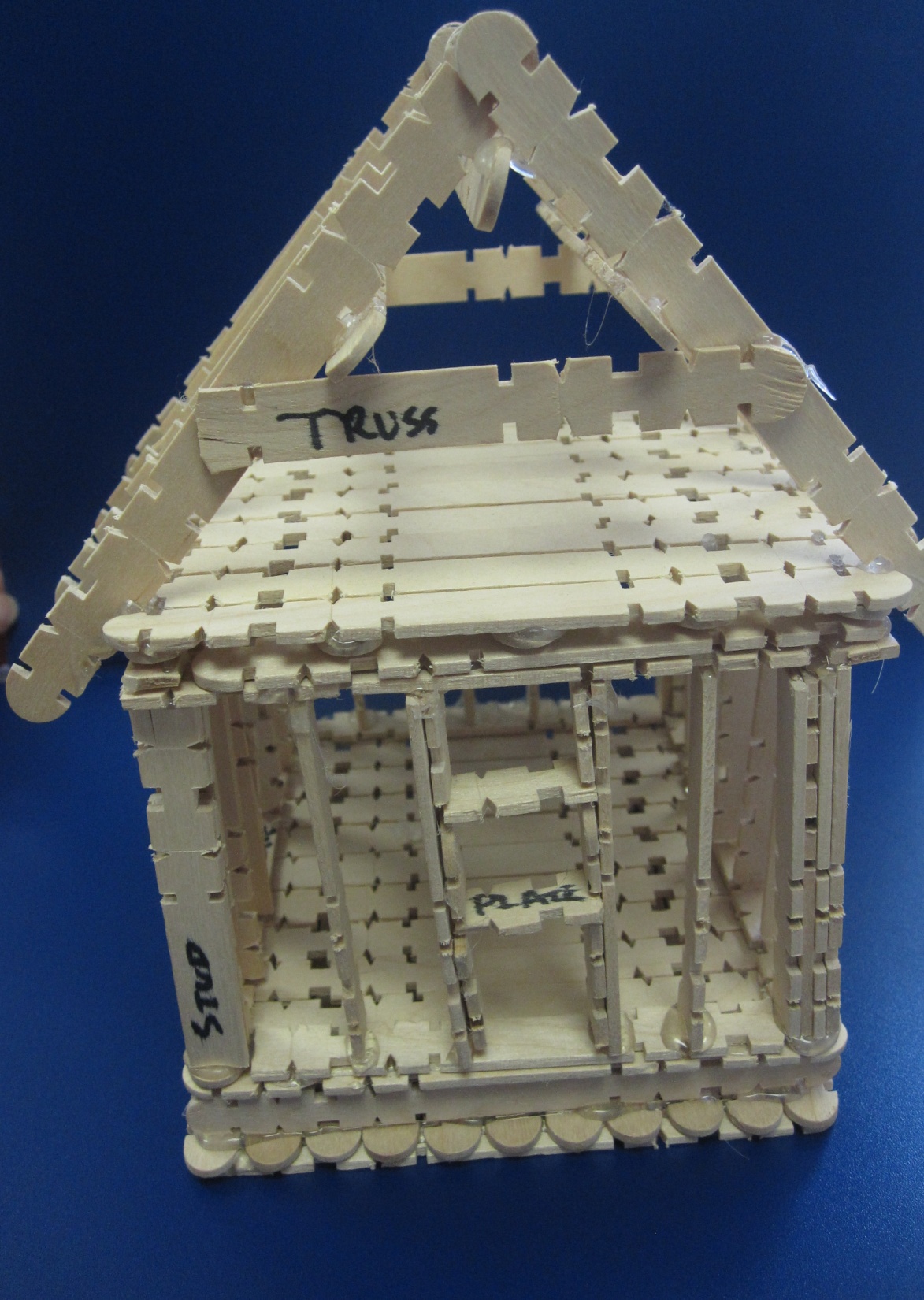 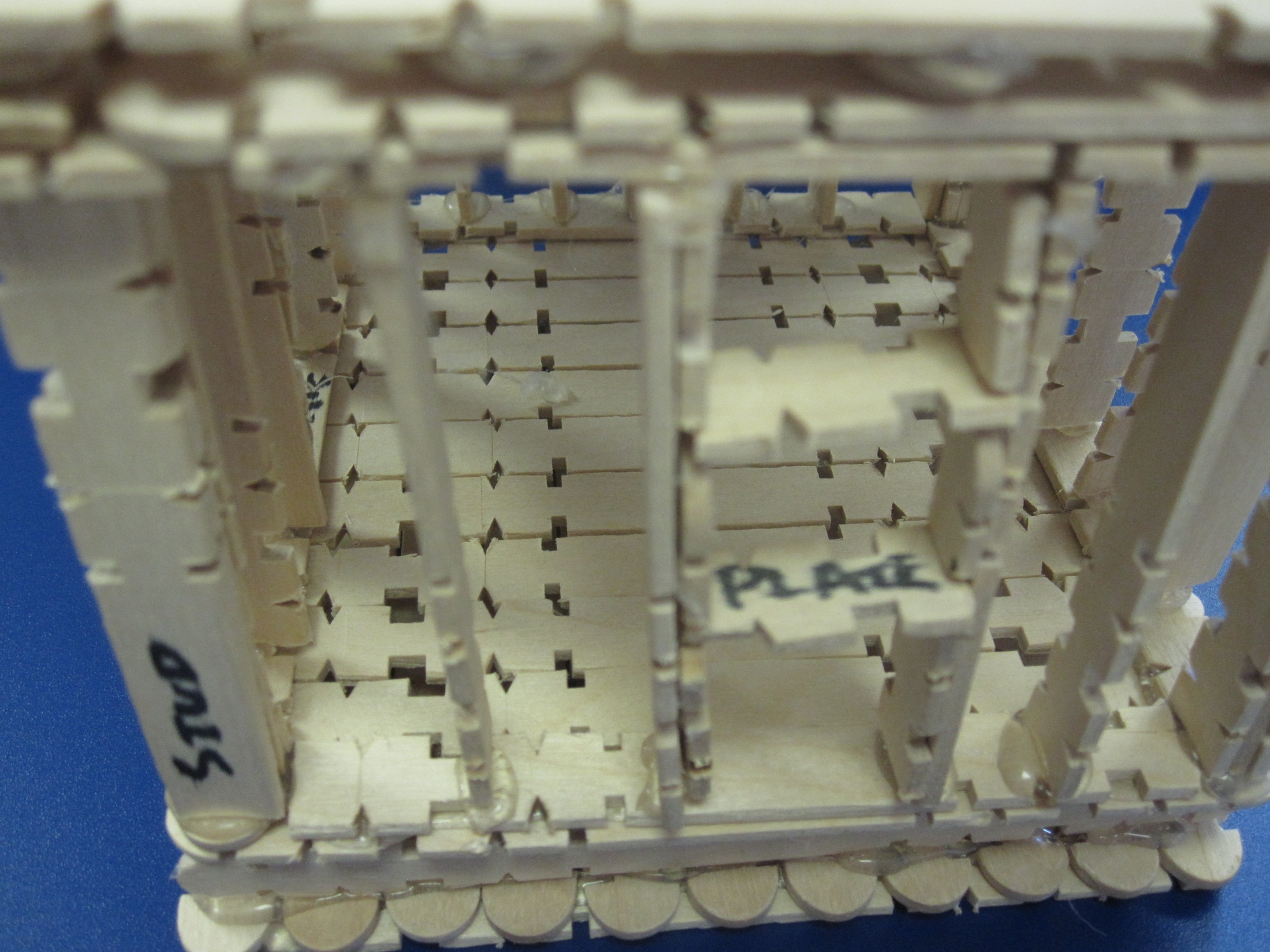 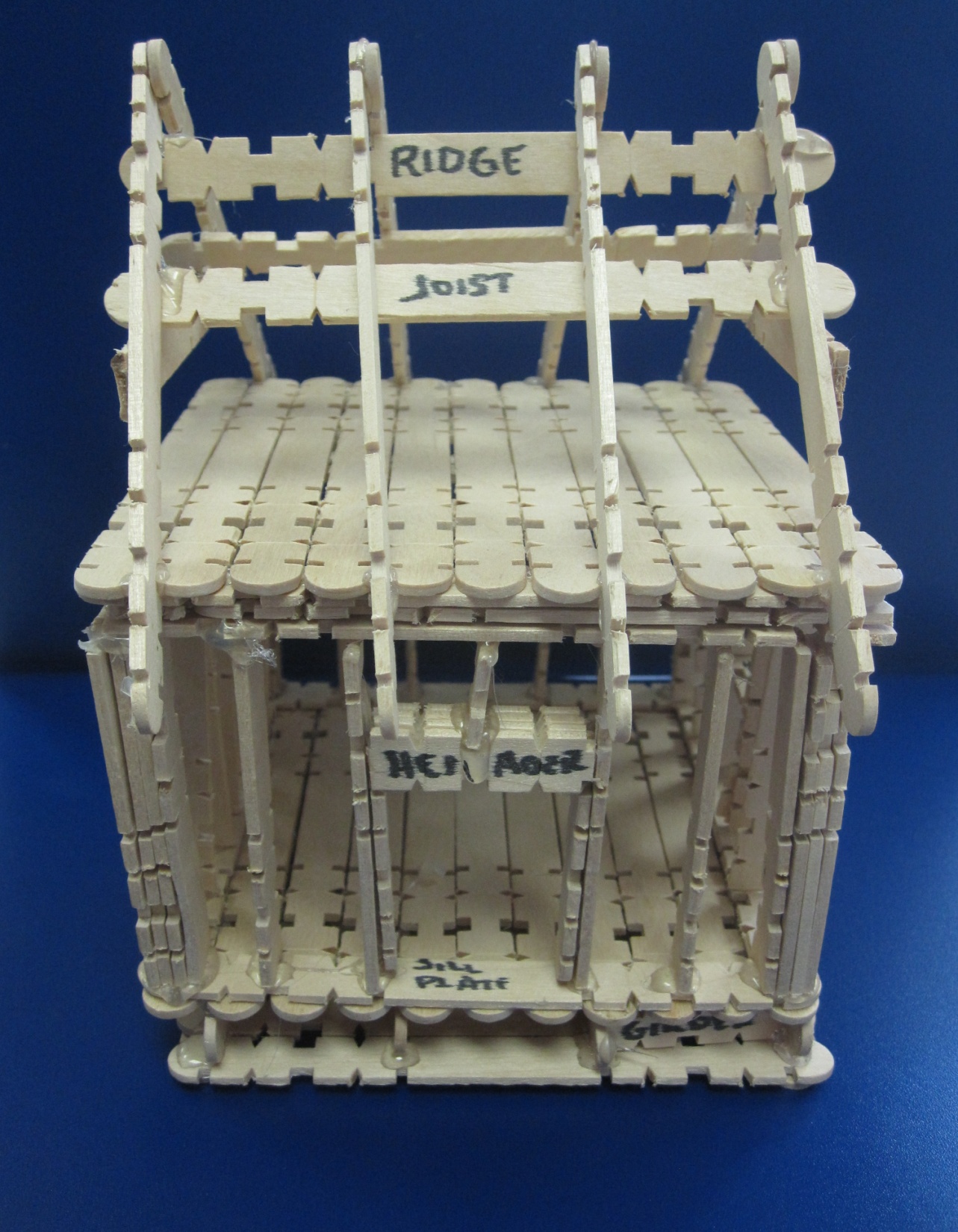 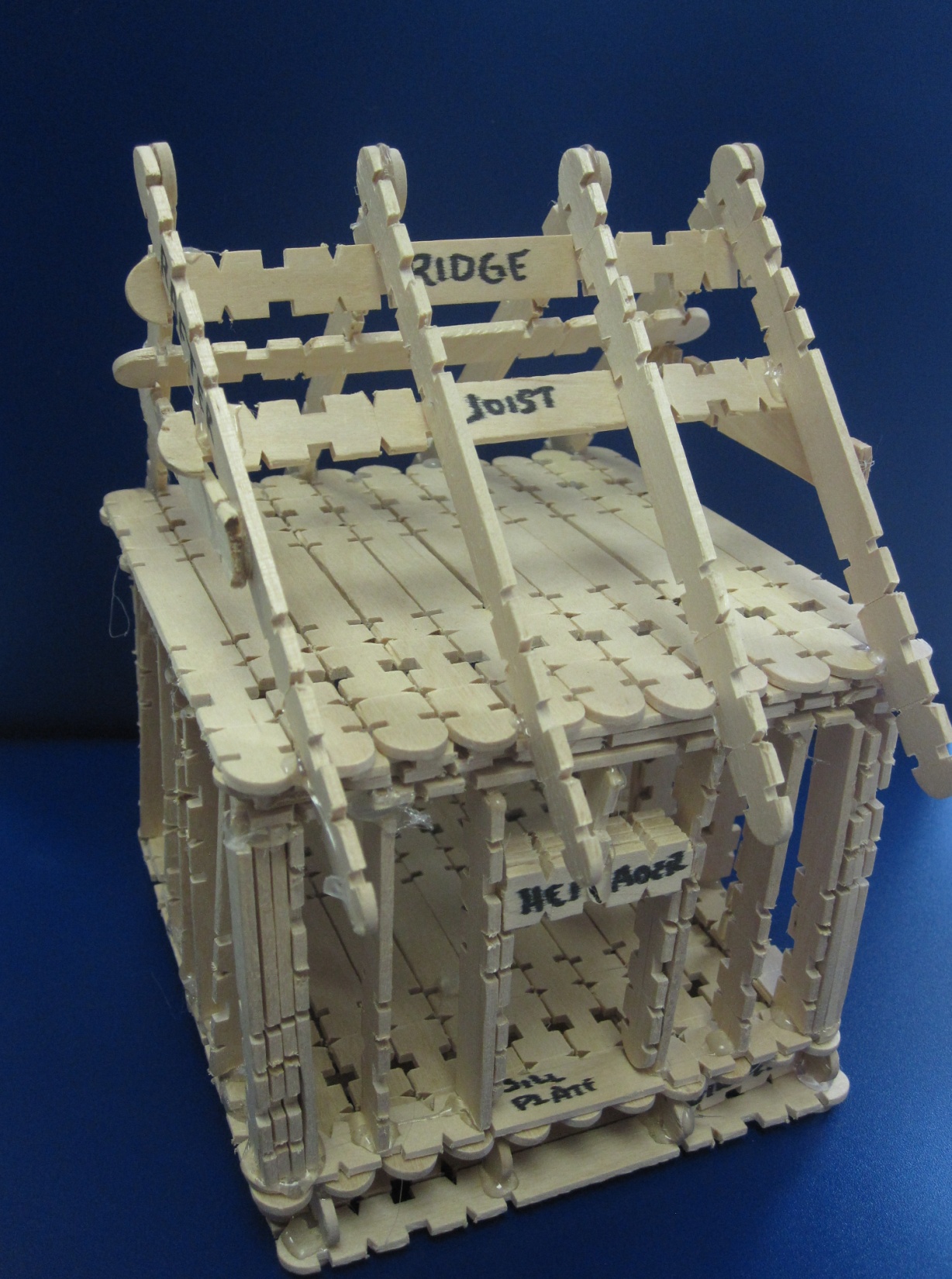 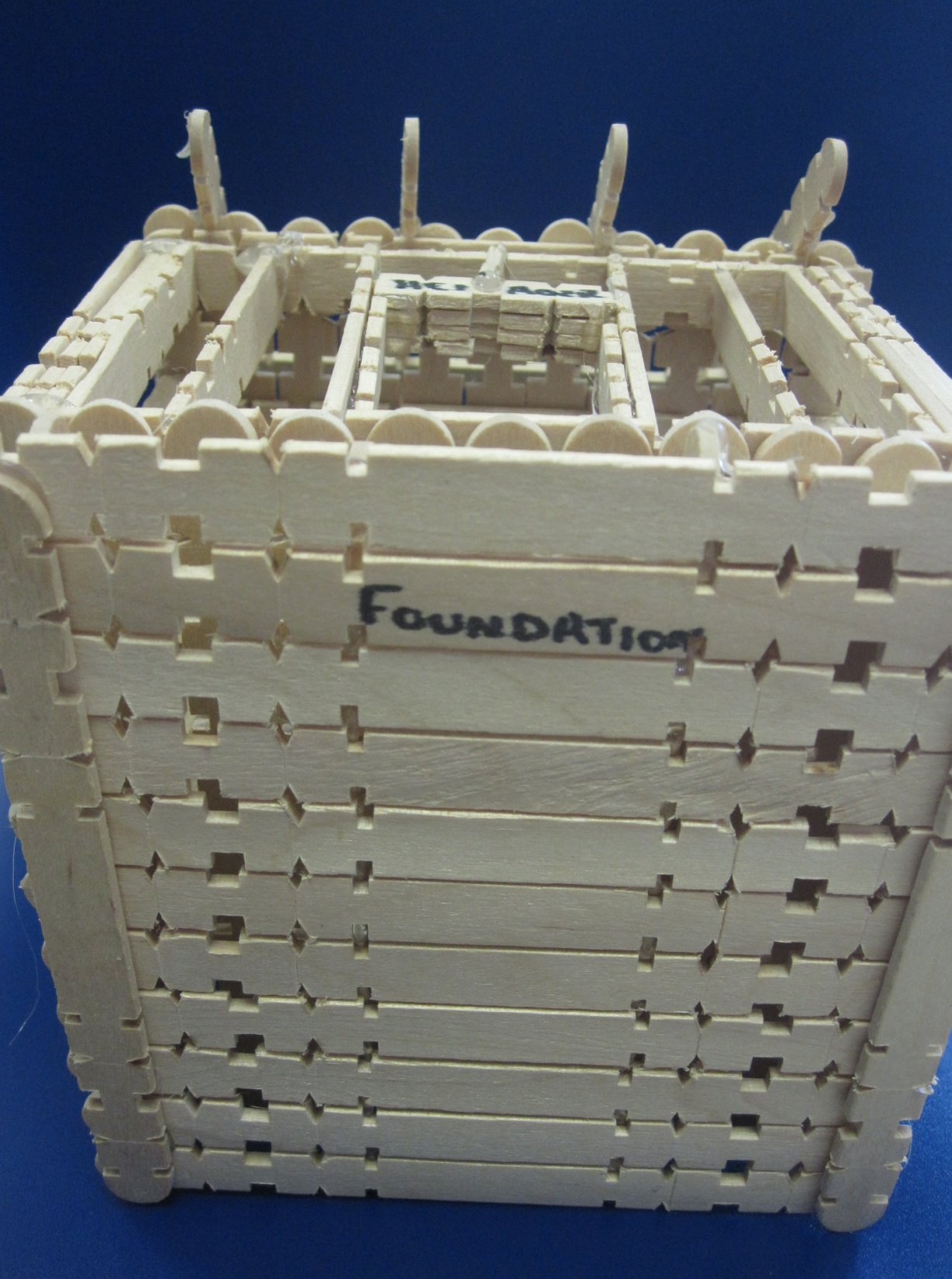 Label the foundation from the bottom.
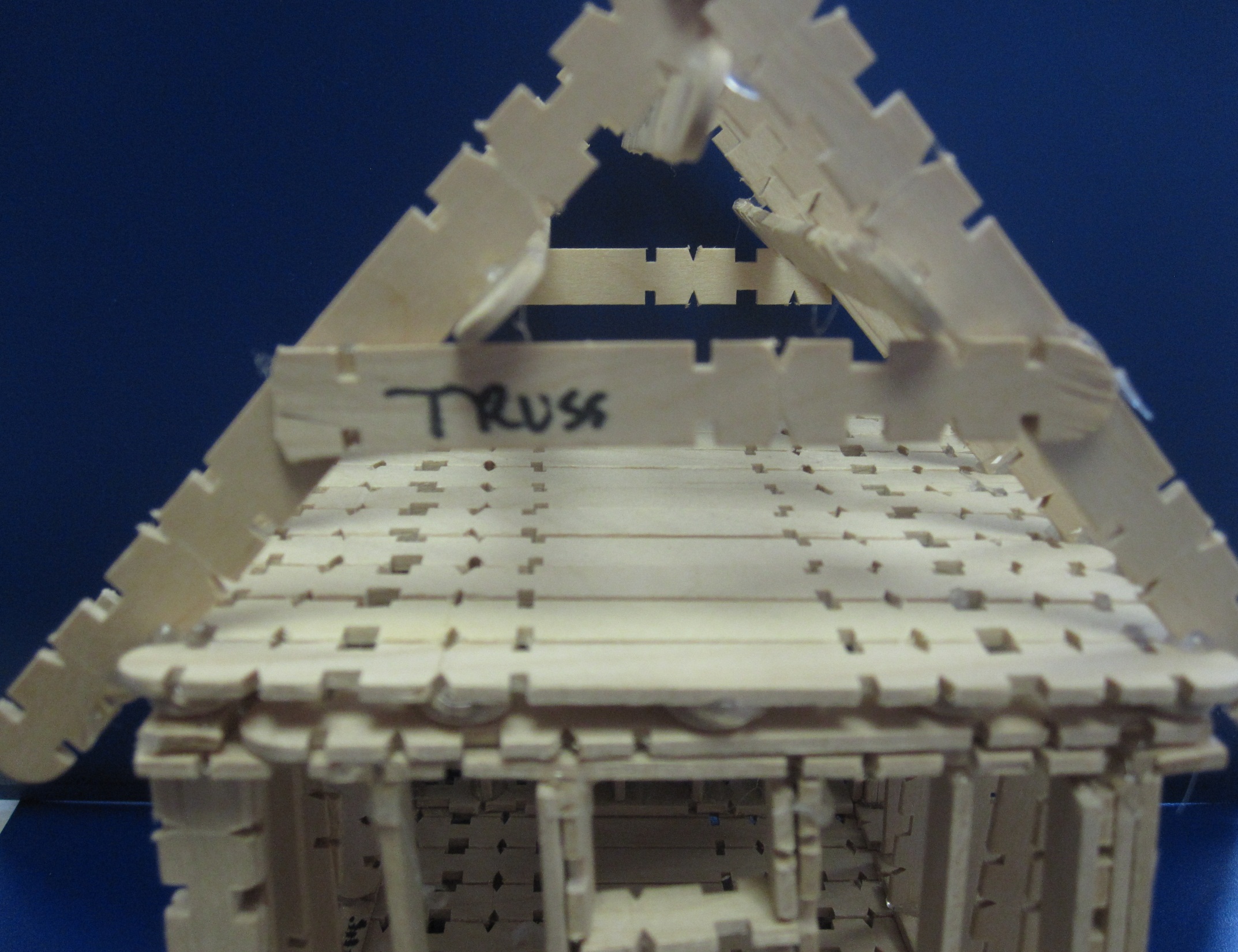 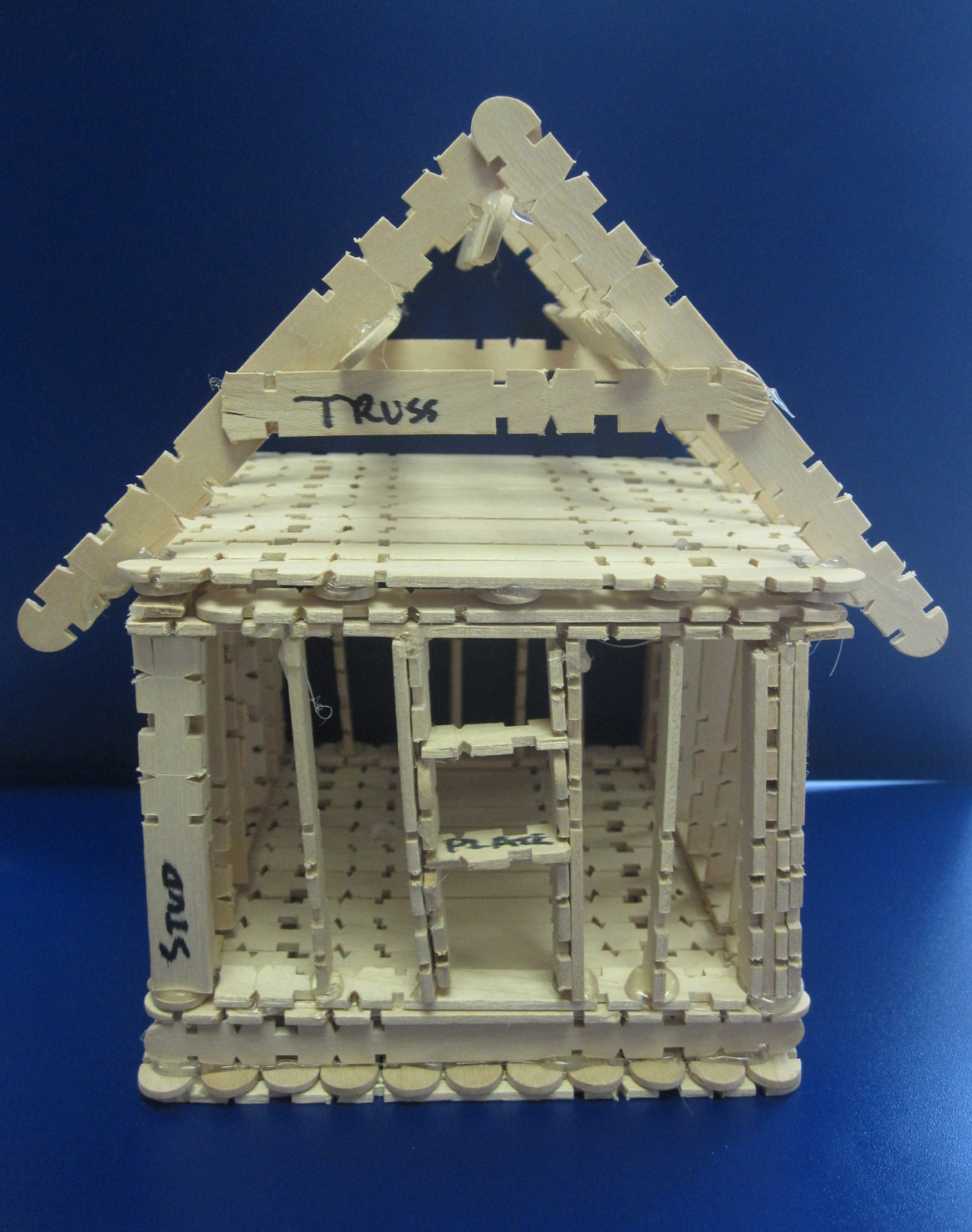 On one of the ends a window is framed and plate is marked.  The truss is  labeled on one of the ends as well.
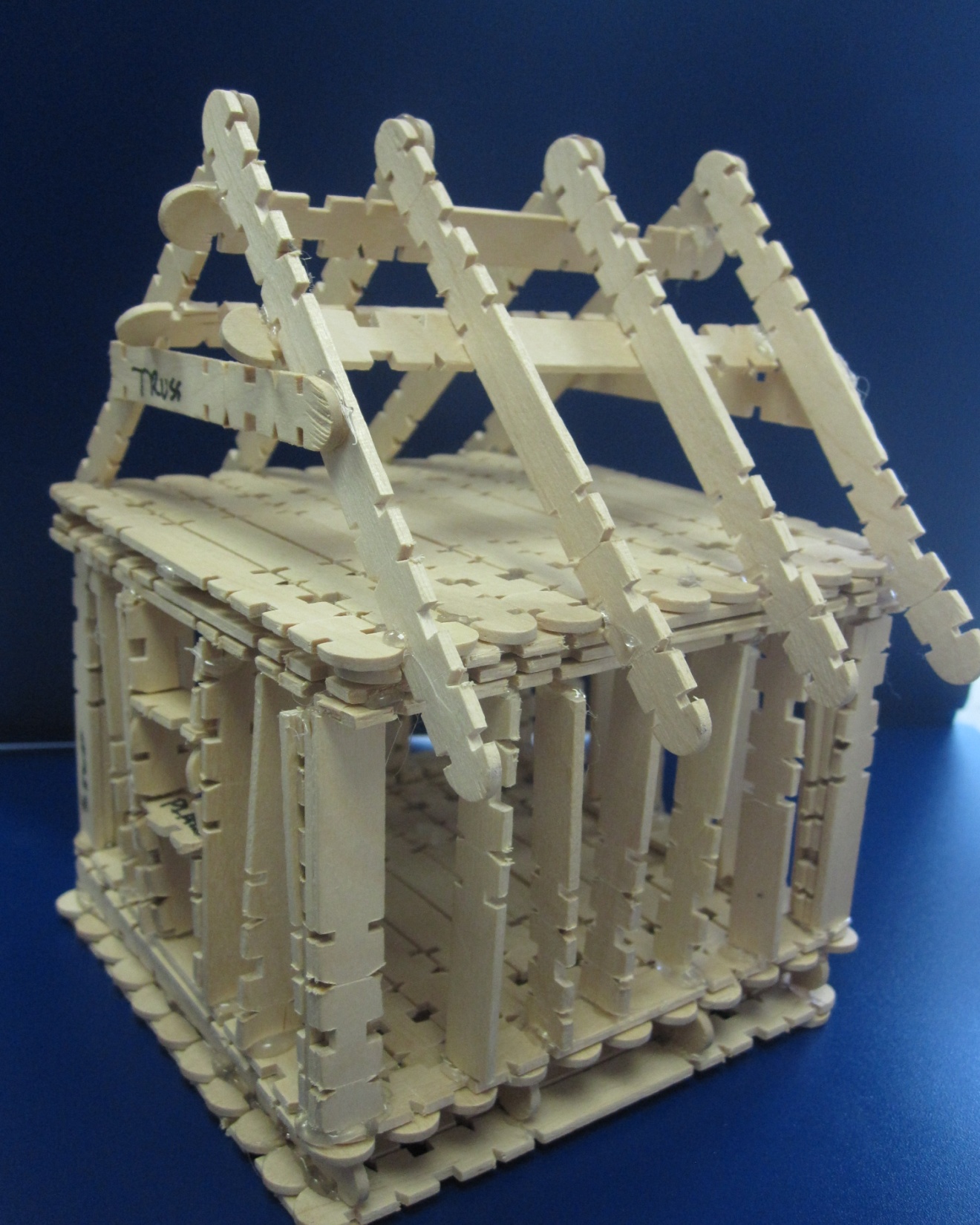 Notice the corners of the walls have three studs for extra support.
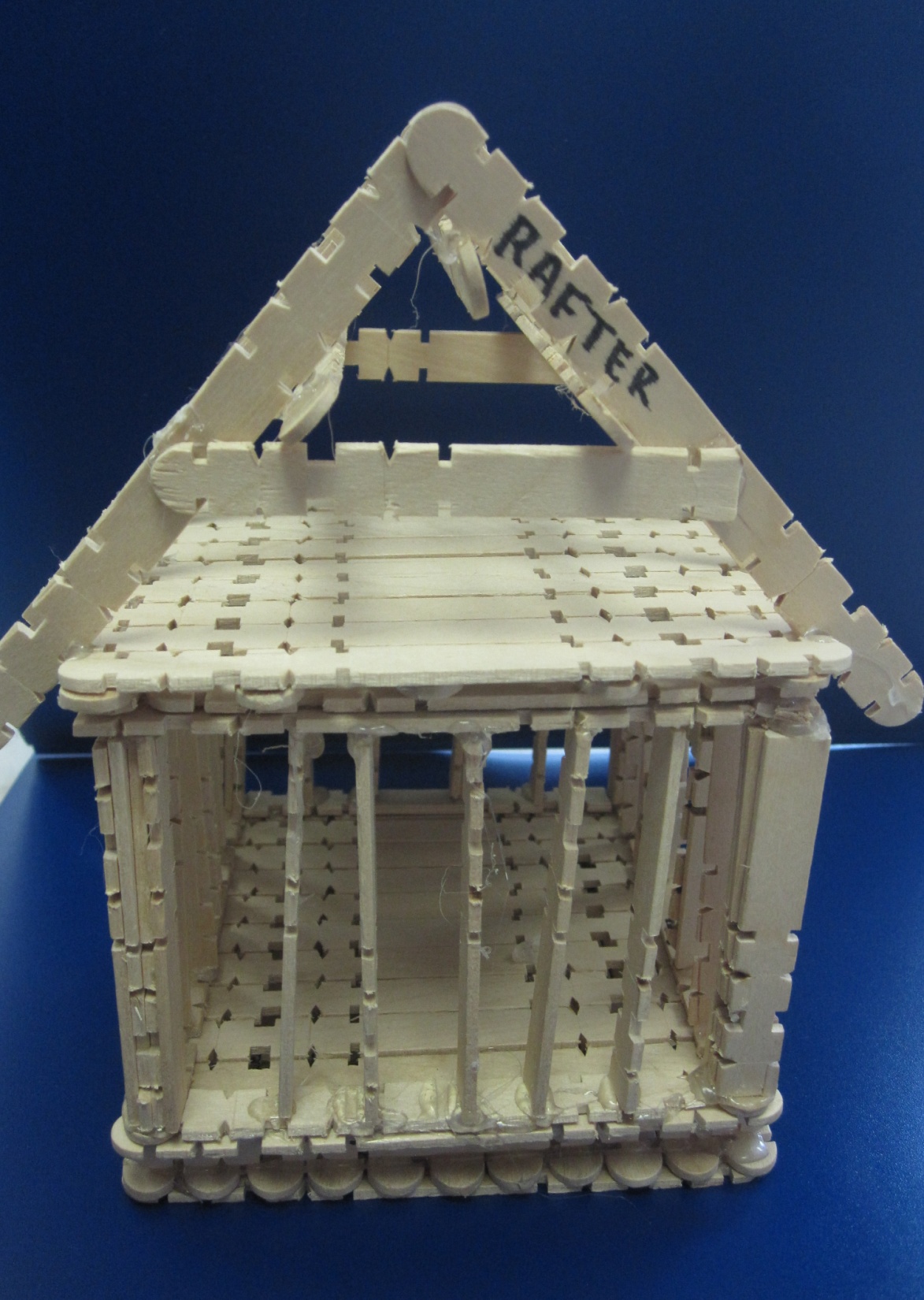 Back view of house.
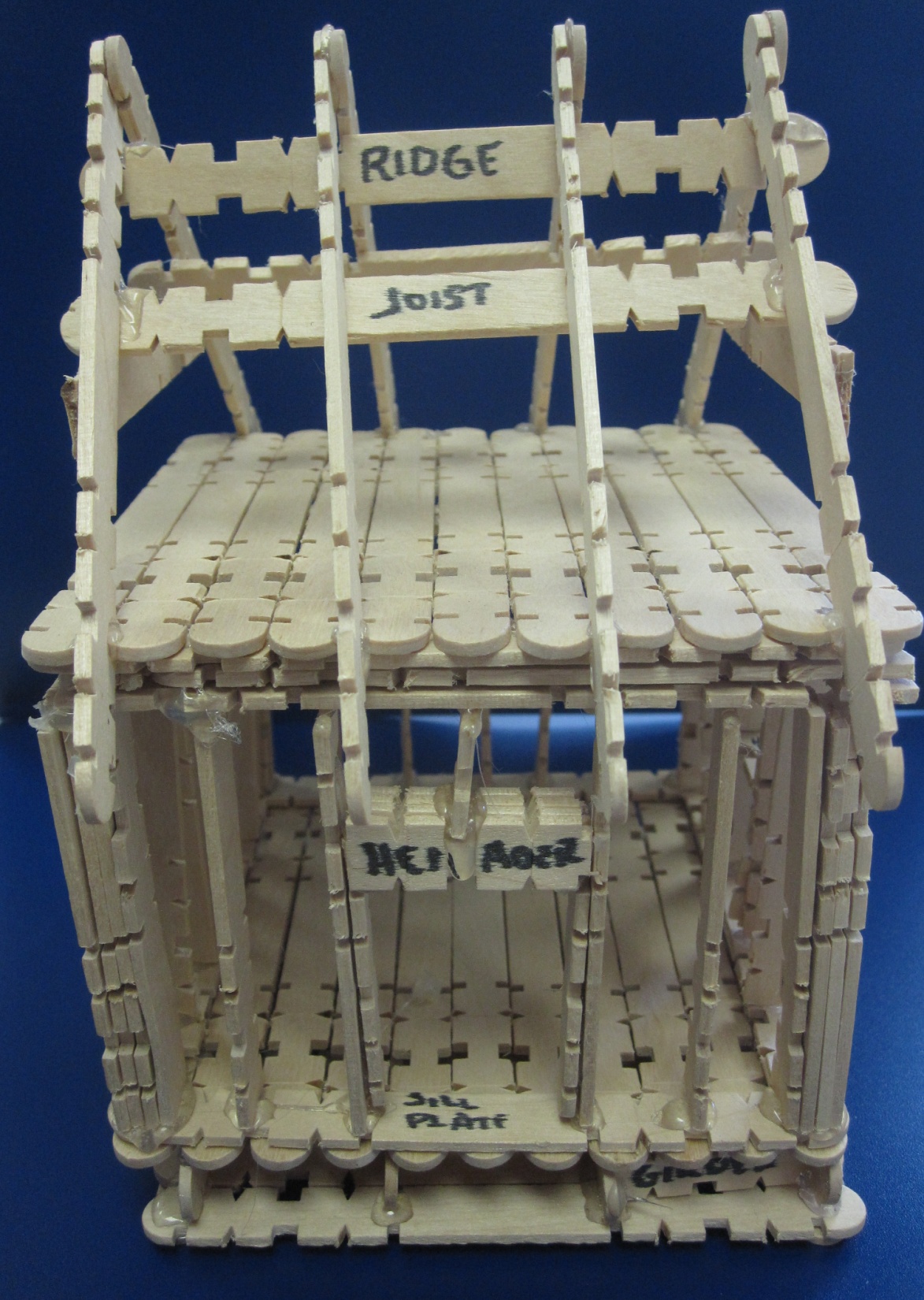 This is a header for the door frame and sill plate on the bottom.  The subfloor should have been labeled and is not.
Notice the girder at the very bottom of the foundation.